OBILJEŽAVANJE MEĐUNARODNOG DANA VODA 22.05.2025.
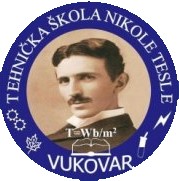 Prvi i treći razredi zanimanja ekološki tehničari
Učenici prvog razreda izraditi će modele molekula vode i međusobno ih  povezati. Na urađenom objasnit vrstu kemijskog vezivanja između atoma, polarnost veza u molekuli vode, polarnost molekule vode i vodikovu vezu. Svojstva vode povezat će sa načinom kemijskog vezivanja i objasniti značaj vode u prirodi i primjenu vode za pripravu otopina. 
Učenici prvog razreda također će kroz jednostavne pokuse ispitati kruženje vode u biljkama i kruženje vode u prirodi, te opisati obilježja i međuodnose populacija, biocenoza i ekosustava.
Učenici trećeg razreda ispitati će fizikalna svojstva vode (površinsku napetost, toplinski kapacitet, energijske promjene pri otapanju) i objasniti značaj vode u tehnologiji i svakodnevnom životu.
Što su radili?, Kako su radili? Što su zaključili? Učenici će prezentirati povodom Međunarodnog Dana voda, 21.03. 2025.
OPIS AKTIVNOSTI:
Savladati osnovne zakonitosti u kemiji i steći znanja i vještine nužne za poznavanje građe tvari, molekulsku strukturu, polaritet i značaj vodikovih veza kao i   fizikalno-kemijskih svojstava svih vrsta voda, 
Povezati molekulske karakteristike s makroskopskim svojstvima. Pojasniti kako međumolekulske interakcije određuju anomaliju gustoće, površinsku napetost, kapilarni učinak, visok specifični toplinski kapacitet i druge jedinstvene osobine vode,
Pomoću jednostavnih pokusa poticati praktično promatranje, kritičko promišljanje i zaključivanje kod učenika o ulogama vode u prirodi i tehnologiji, 
Interdisciplinarno povezati predmete Opću kemiju  i Fizikalnu kemiju s Osnovama ekologije te povezati teoriju s praktičnim radom u laboratoriji,
Poboljšati timski rad učenika (iskustveno i interakcijsko učenje).
CILJEVI:
ISHODI UČENJA:
VPUP - vođeni proces učenja i poučavanja
UTR - učenje temeljeno na radu
SAU - samostalna aktivnost učenika
NAČINI STJECANJA ISHODA:
MEĐUPREDMETNE TEME:
pod A.5.3. Upoznaje i kritički sagledava mogućnosti razvoja karijere i profesionalnog usmjeravanja.
ikt A.5.2.Učenik se samostalno služi društvenim mrežama i računalnim oblacima za potrebe učenja i osobnoga razvoja.
osr A.5.1. Razvija sliku o sebi.
zdr B.5.1.B Odabire ponašanje sukladno pravilima i normama zajednice. 
odr B.5.1. Kritički promišlja o utjecaju našega djelovanja na Zemlju i čovječanstvo.
uku D.4/5.2. Učenik ostvaruje dobru komunikaciju s drugima, uspješno surađuje u različitim situacijama i spreman je zatražiti i ponuditi pomoć.
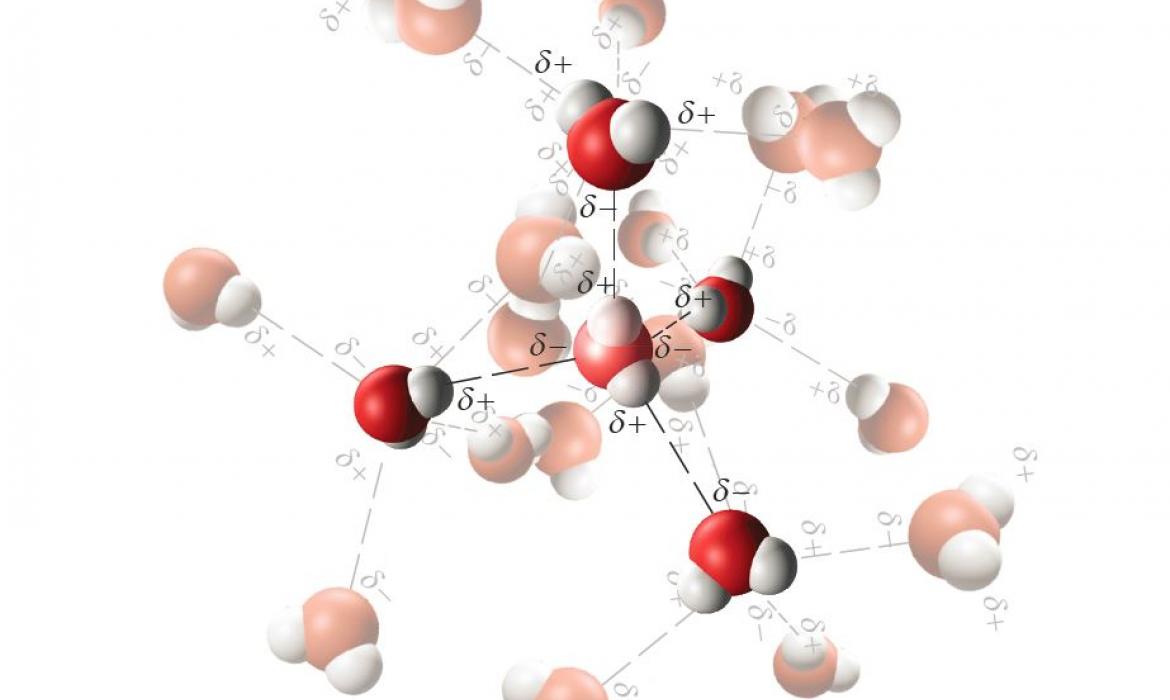 PRVI  RAZRED
OPĆA KEMIJA
Đurđevka Pecikozić
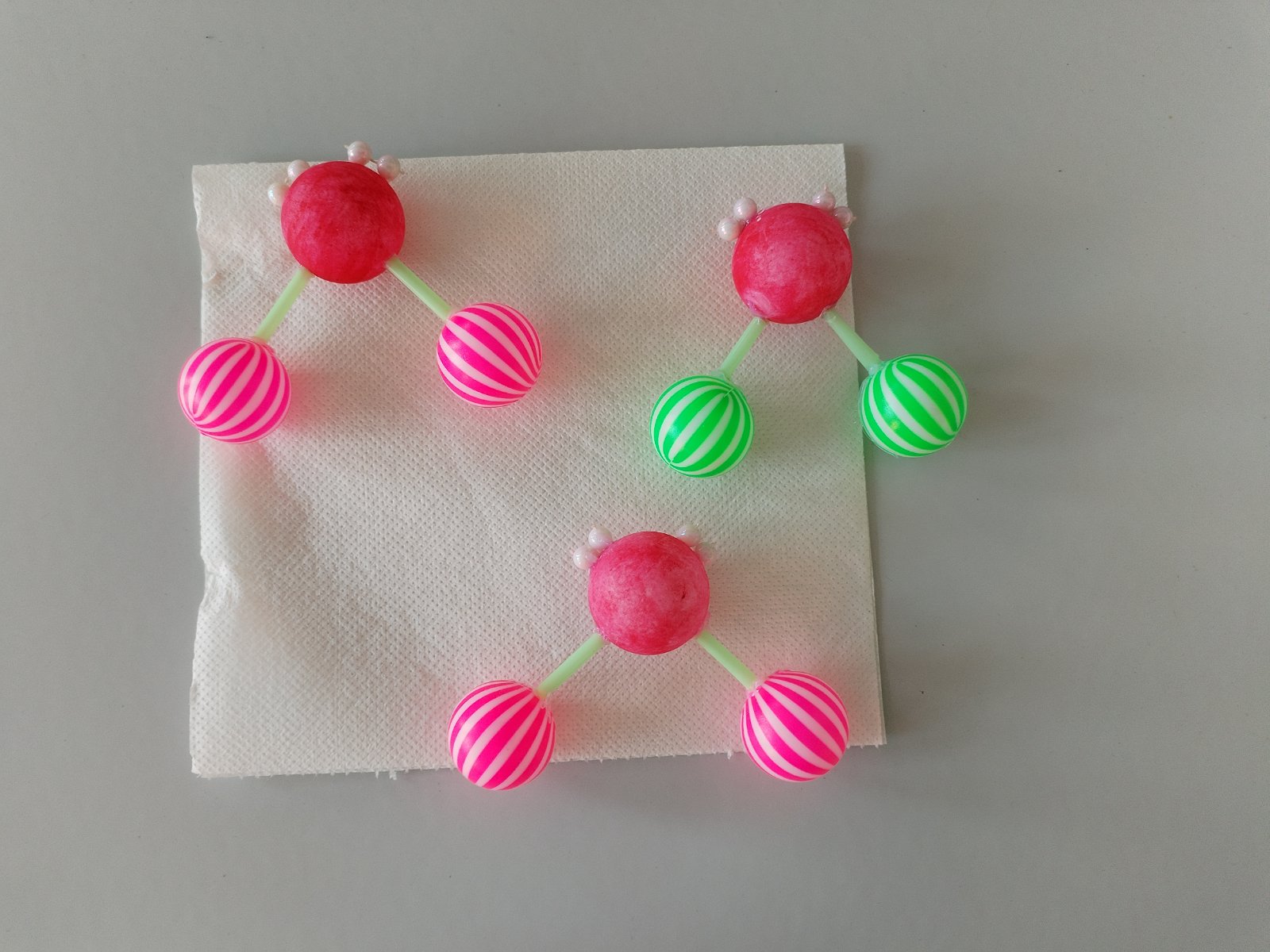 Izrada modela molekule vode
Prvi zadatak:  Izraditi  model molekule vode pazeći na kut između veza i broj nepodjeljenih elektrona.
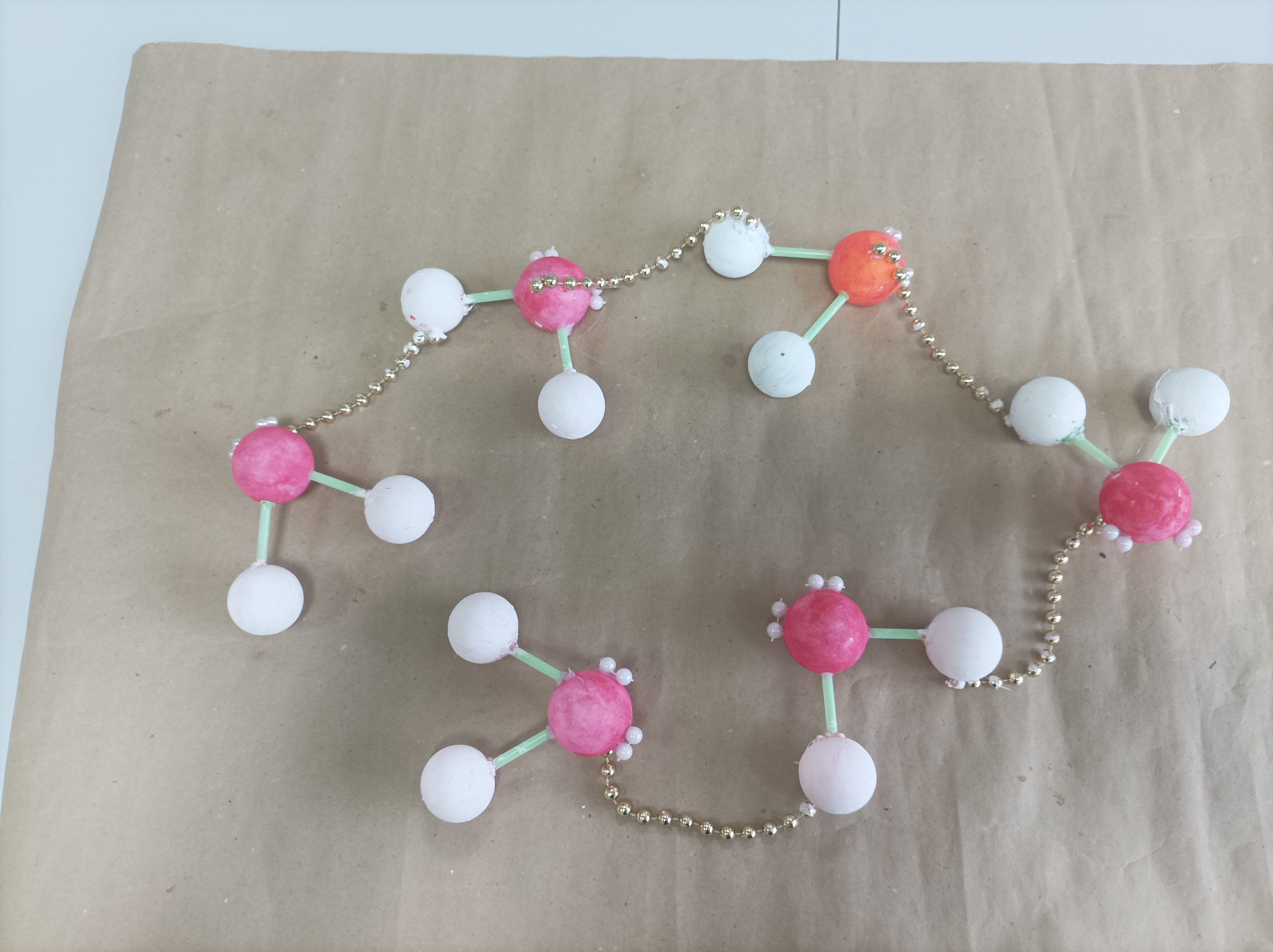 Drugi zadatak: Međusobno povezati modele molekula vode vodikovom vezom.
Povezivanje molekula vode
Izrada plakata
Treći zadatak: 

Označiti elektronegativnost atoma u molekuli vode i objasniti gustoću elektronskog oblaka oko atoma, 
Primijeniti simboliku za označavanje gustoće elektronskog oblaka, 
Objasniti karakter kovalentne veze između atoma i prikazati usmjerenost veze,
Naznačiti kut između veza u molekuli vode,
Iščitati grafički prikaz ovisnost gustoće vode o temperaturi,
Objasniti anomaliju vode i povezati je s međumolekulskom interakcijom i vodikovim vezama.
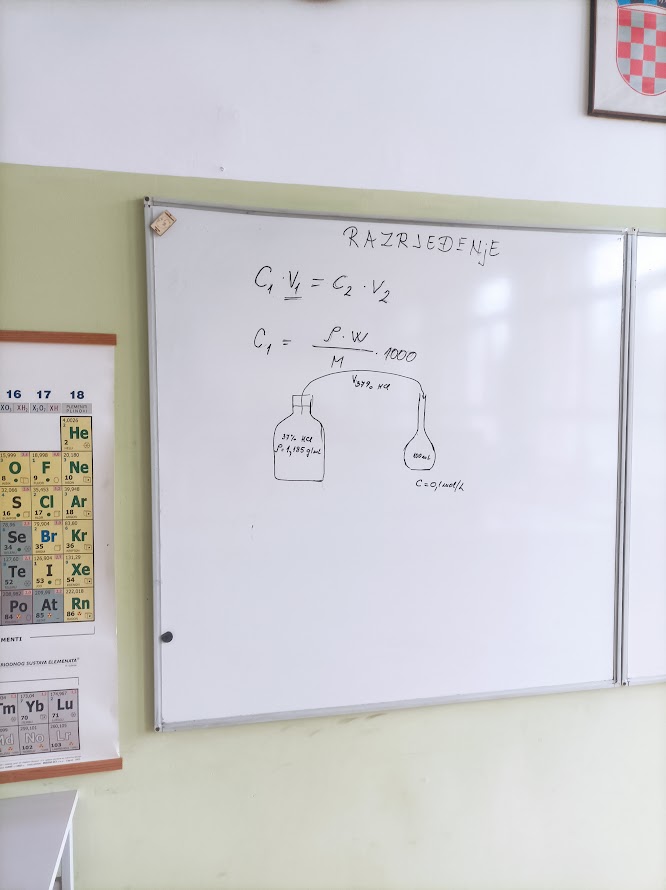 Opća kemija, vježbe
Primjena vode - priprema vodenih otopina
Kroz razgovor s učenicima objasniti pojam razrjeđivanja.
Dane su upute kako izračunati volumen koncentrirane kiseline potreban za pripravu kiseline određene koncentracije.
Učenici su dobili zadatak da priprave otopine sumporne, fosforne, dušične I klorovodiče kiseline razrjeđenjem koncentriranih otopina (umjesto kiseline koristili su vodu)
Kako bi riješili zadatak, učenici su:
primijenili formulu za izračunavanje koncentracije koncentrirane kiseline i formulu razrjeđenja za izračunavanje volumena koncentrirane kiseline,
odabrali odgovarajući pribor,
pripremili otopinu, primjenjujući dobru laboratorijsku praksu.
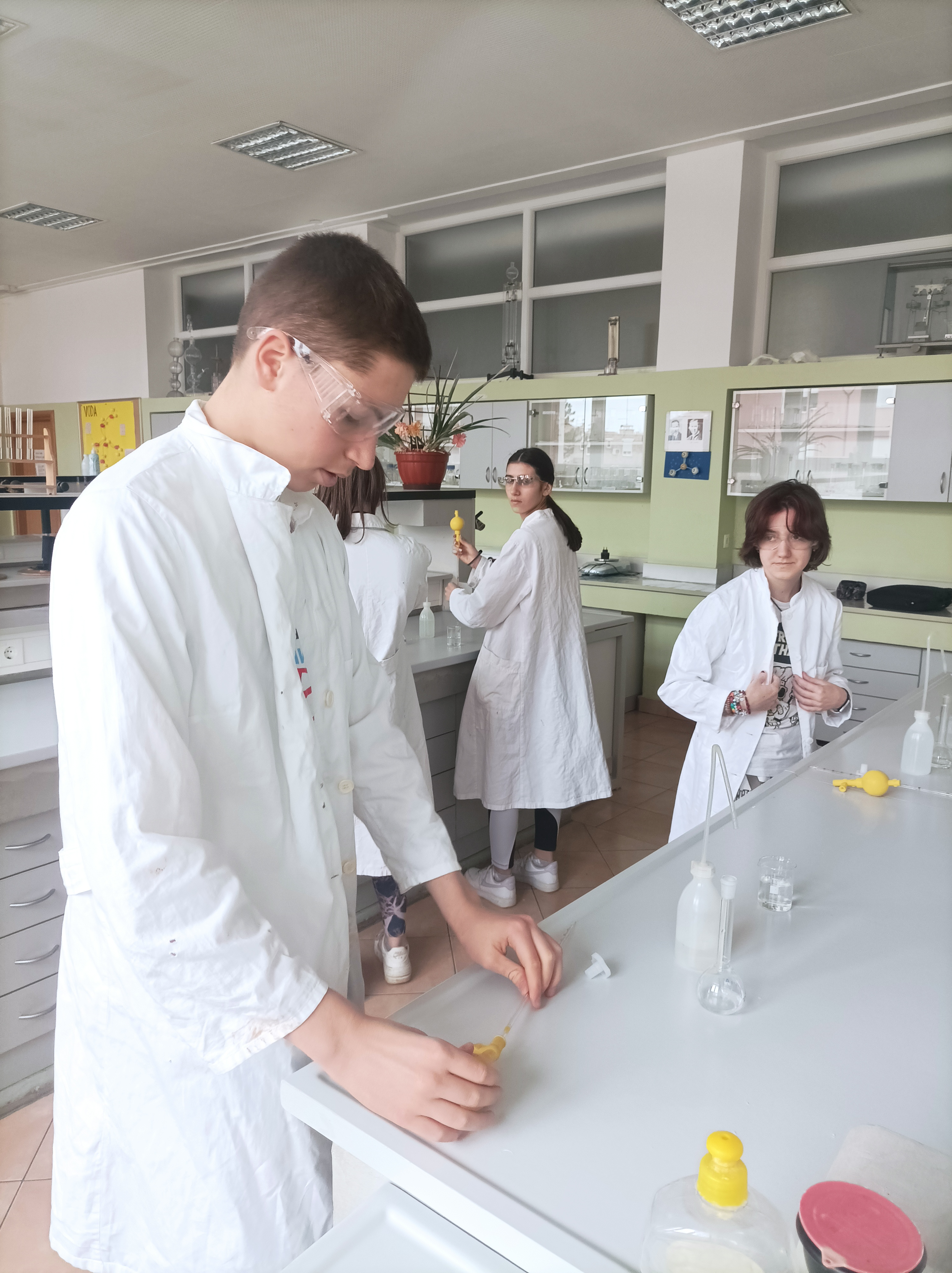 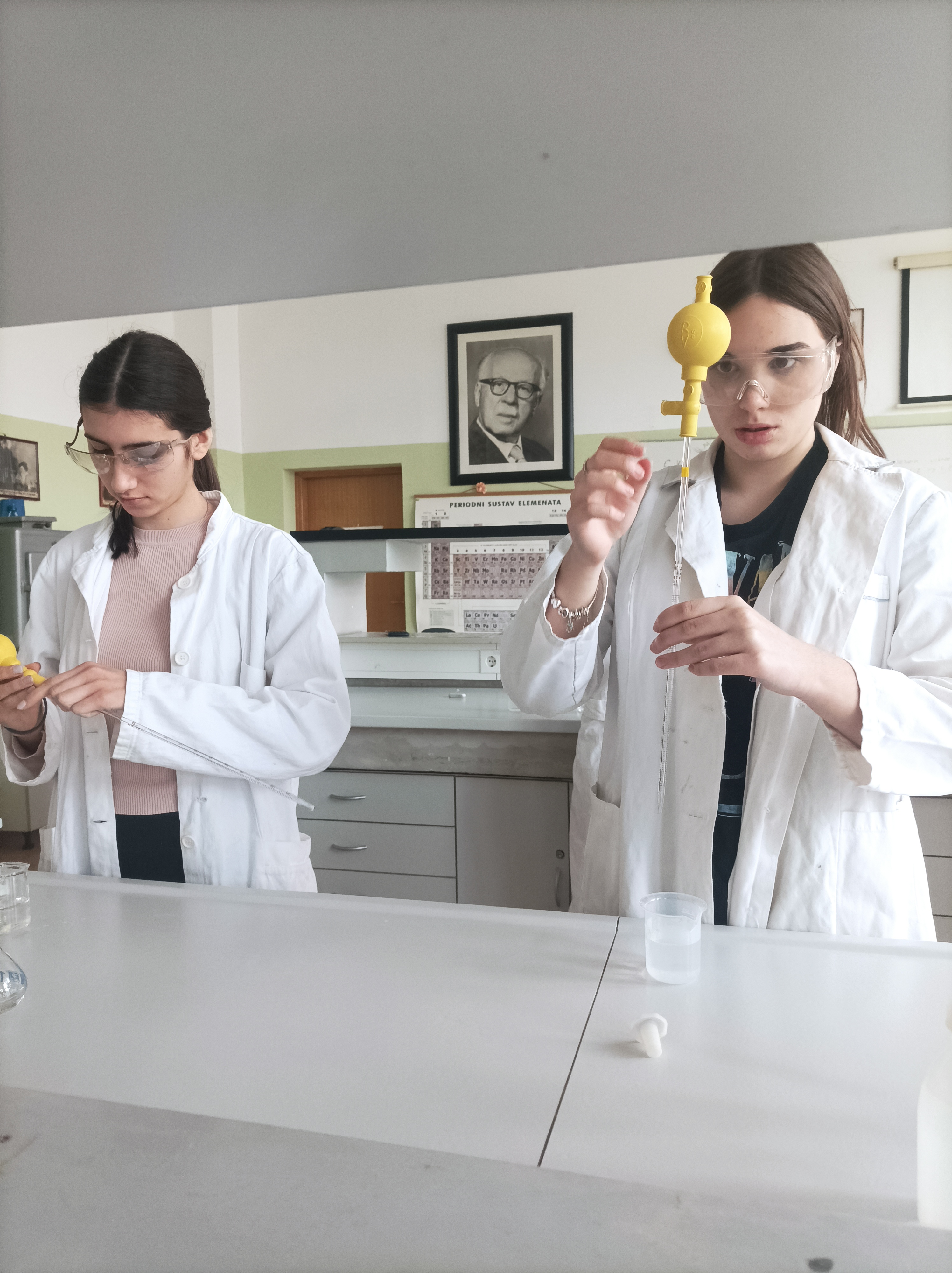 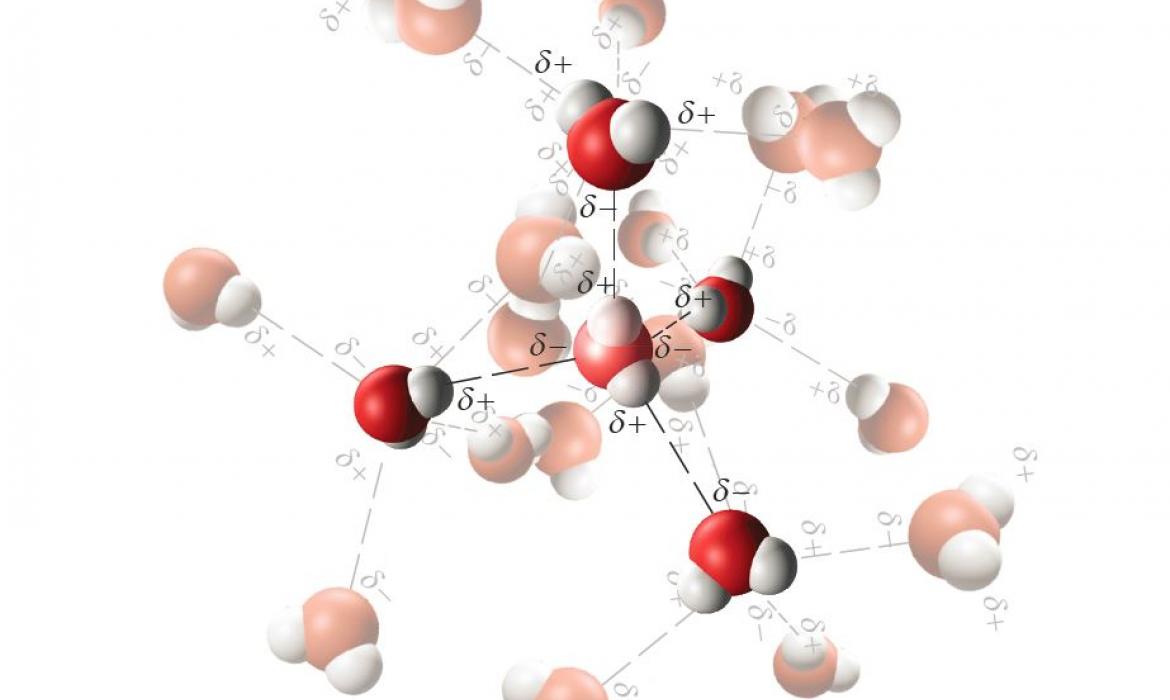 PRVI RAZRED
OSNOVE EKOLOGIJE
Mira Jakšić
Kruženje vode u biljkama
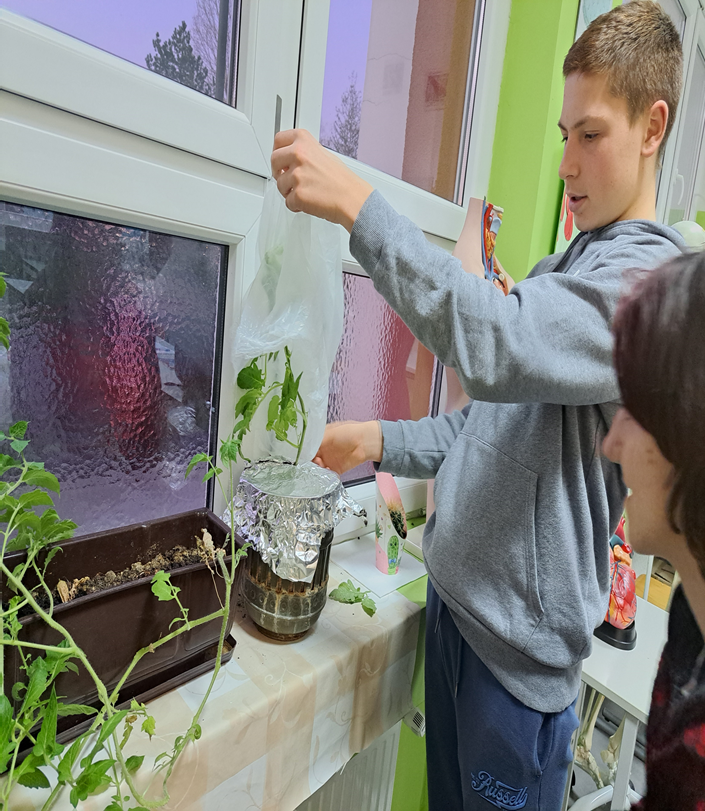 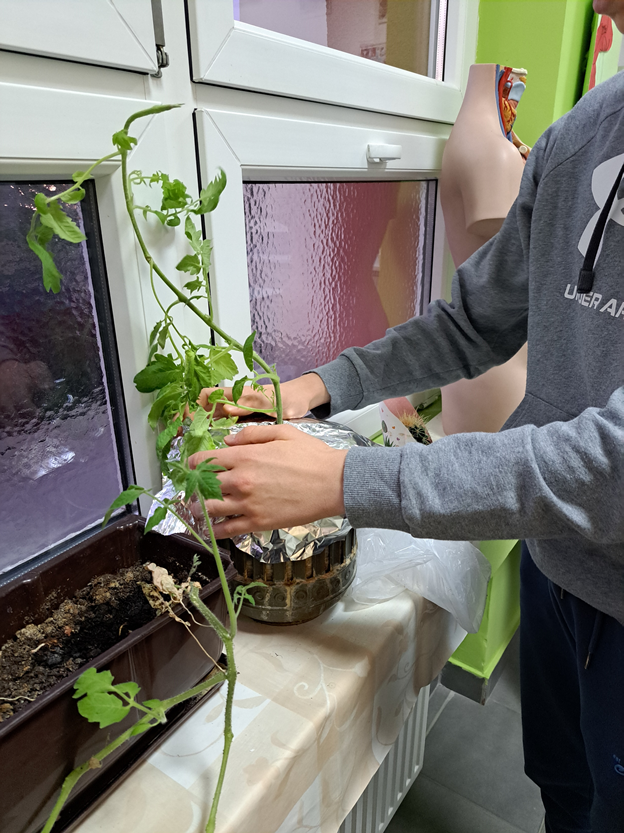 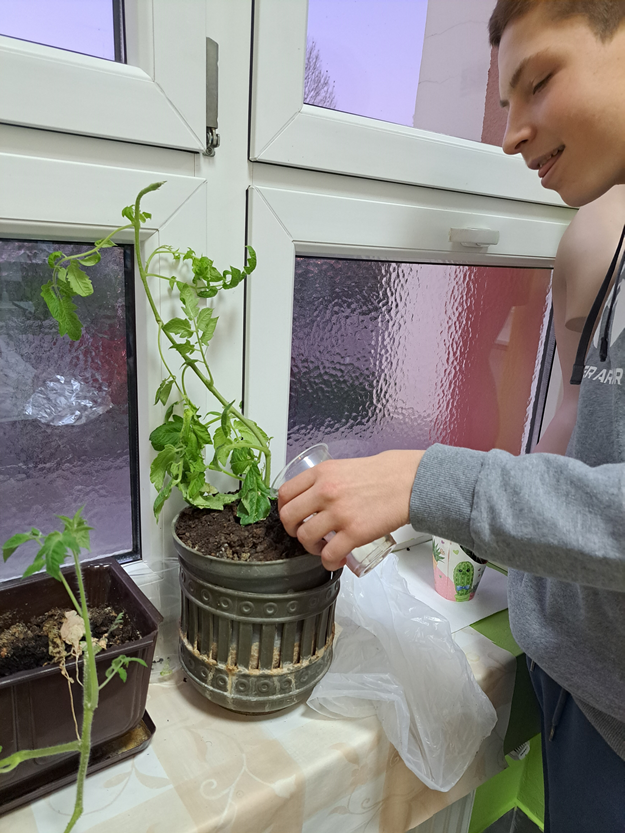 Postavljanje folije
Zalijevanje (kapilarnost)
Postavljanje vrećica za transpiraciju
Različiti modeli kruženja vode
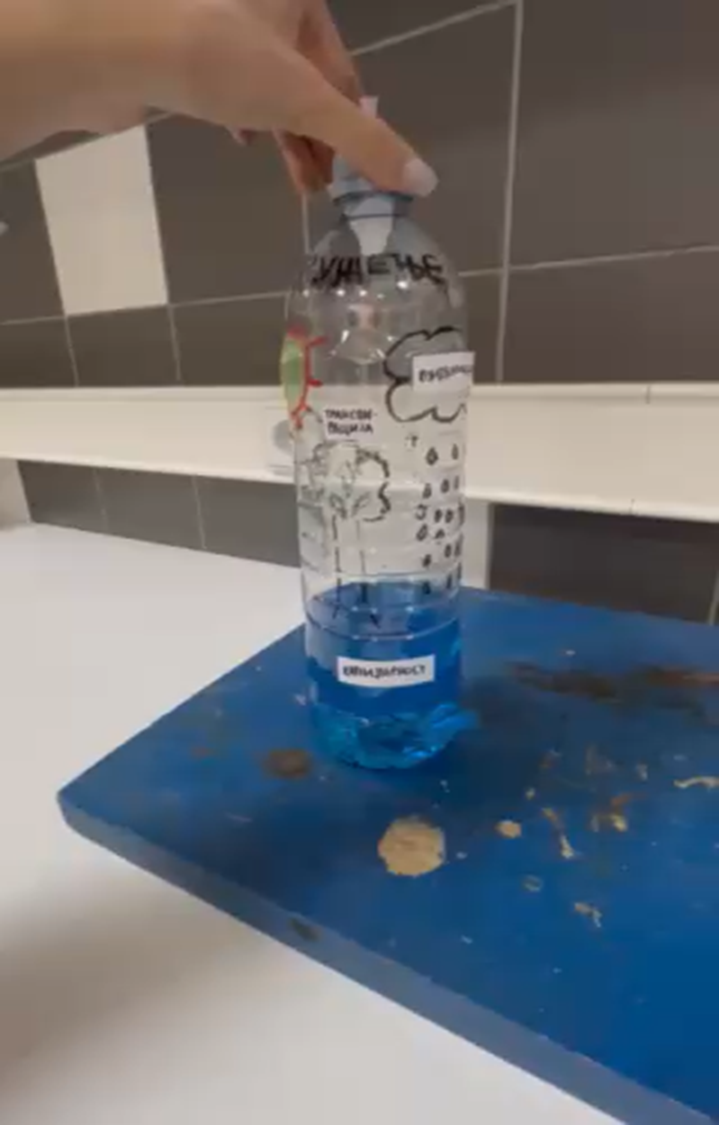 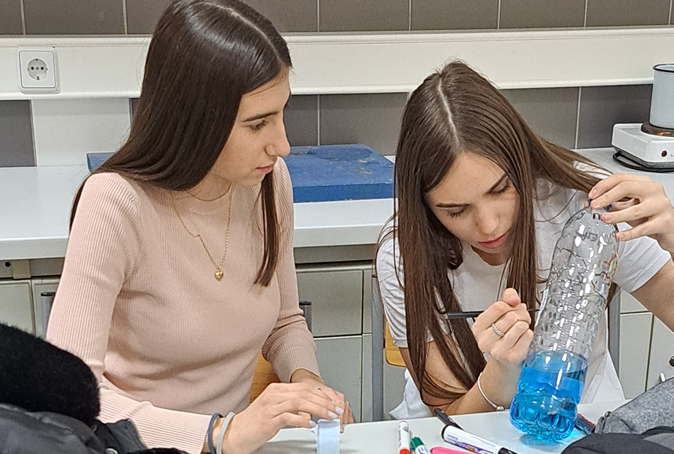 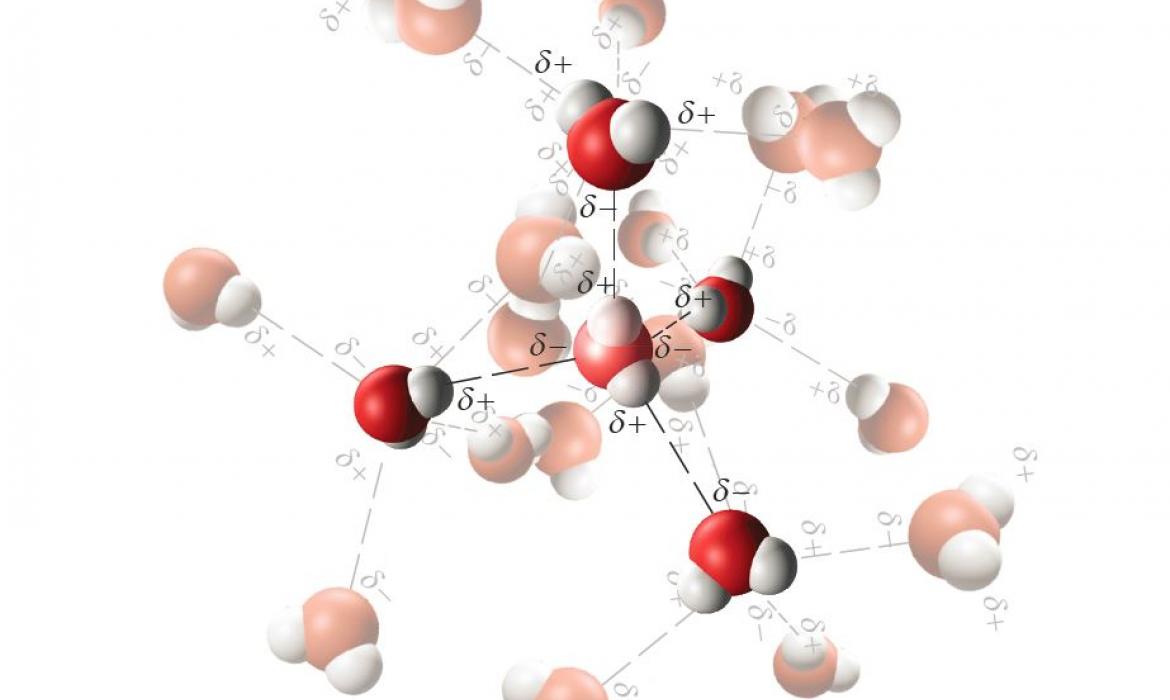 TREĆI RAZRED
FIZIKALNA KEMIJA
Jelena Danilović Zurnić
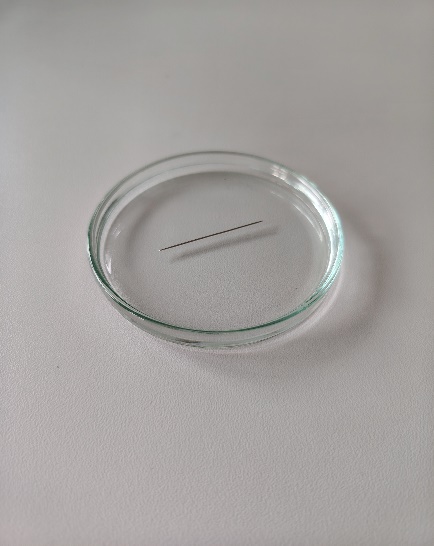 POKUS: ISPITIVANJE POVRŠINSKE NAPETOSTI VODE S IGLOM
Zadatak pokusa: Pomoću igle vizualno i eksperimentalno odrediti površinsku napetost vode.
Postupak: 
Sipati destiliranu vodu u Petrijevu zdjelicu i sačekati da se umiri. Očistiti iglu alkoholom, te pažljivo postaviti iglu na površinu vode. Ukoliko je pokus uspješan, igla će ostati da pluta na vodi. Dodati kap deterdženta u vodu i promatrati što se događa s iglom. Obrisati višak vode i izmjeriti masu (m = 0,0580 g) i dužinu igle (l = 0,032 m). Izračunati površinsku napetost.
F = m · g = 0,0580 g · 9,81 m/s² = 0,56898 g·m/s² = 0,00056898 kg·m/s² (1N)


Zaključak:
Površinska napetost vode nastaje zbog vodikovih veza između molekula vode, te igla, iako je gušća od vode, može plutati na površini vode. 
Deterdženti su površinski aktivne tvari građene od hidrofilnog i hidrofobnog dijela. Kad se deterdženti dodaju u vodu smanjuju površinsku napetost jer njihovi hidrofobni repovi ne sudjeluju u stvaranju vodikovih veza, zbog čega igla potone.
Visoka površinska napetost vode omogućava izuzetan kapilarni učinak (pojava podizanja ili spuštanja razine tekućina uz rub uskih cijevi (kapilara) što ima važnu ulogu u živim sustavima (npr. transport vode kroz stabljiku biljaka unatoč gravitaciji).
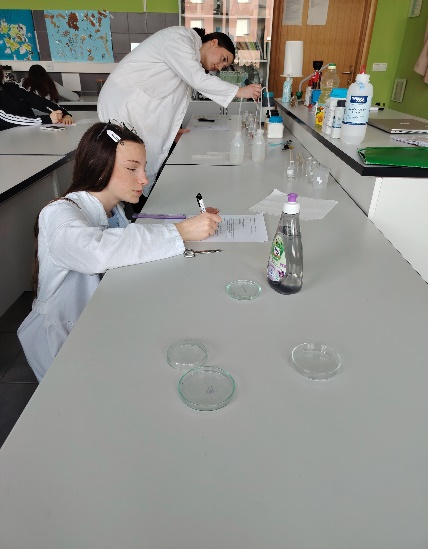 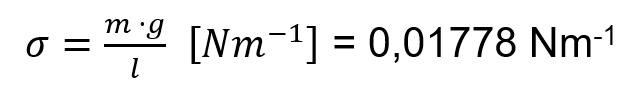 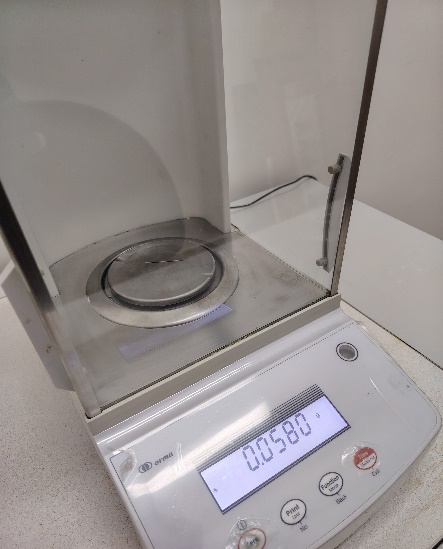 POKUS S TOPLINSKIM KAPACITETOM
Zadatak pokusa: Eksperimentalno usporediti toplinski kapacitet vode, etanola i ulja

Postupak:
Zagrijavati čaše pod istim uvjetima i pratite promjene temperatura.
Usporedite brzinu porasta temperatura.
Izračunati ukupno primljenu toplinu Q [J]

Rezultati mjerenja:
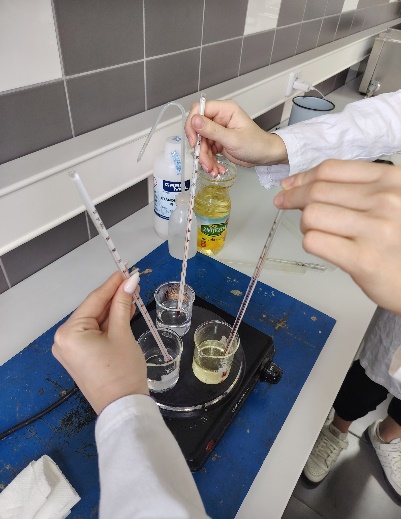 Izračunavanje ukupno primljene topline:
Količina topline (Q) potrebna za podizanje temperature mase bilo koje tvari za bilo koju vrijednost data je izrazom: 

Q = m · c · ∆T    (∆T = Tkonačno – Tpočetno)













Q (voda) = m · c · ∆T (Tkonačno – Tpočetno) = 0,05kg · 4 184 J / kg · K · (70° - 23°) = 9832,4 J
Q (etanol) = m · c · ∆T (Tkonačno – Tpočetno) = 0,0562kg · 2 440 J / kg · K · (77° - 23°) = 7404,91 J
Q (ulje) = m · c · ∆T (Tkonačno – Tpočetno) = 0,01005kg · 2 180 J / kg · K · (96° - 23°) = 1599,36 J
Zaključak:
Iz pokusa vidimo da voda ima najveći toplinski kapacitet u odnosu na etanol i ulje, znači da voda može apsorbirati ili oslobađati veliku količinu toplinske energije uz relativno male promjene temperature. 
Ovo svojstvo vode ima ključnu ulogu u regulaciji klimatskih uvjeta na Zemlji, ali i u održavanju temperaturne stabilnosti unutar živih sustava.
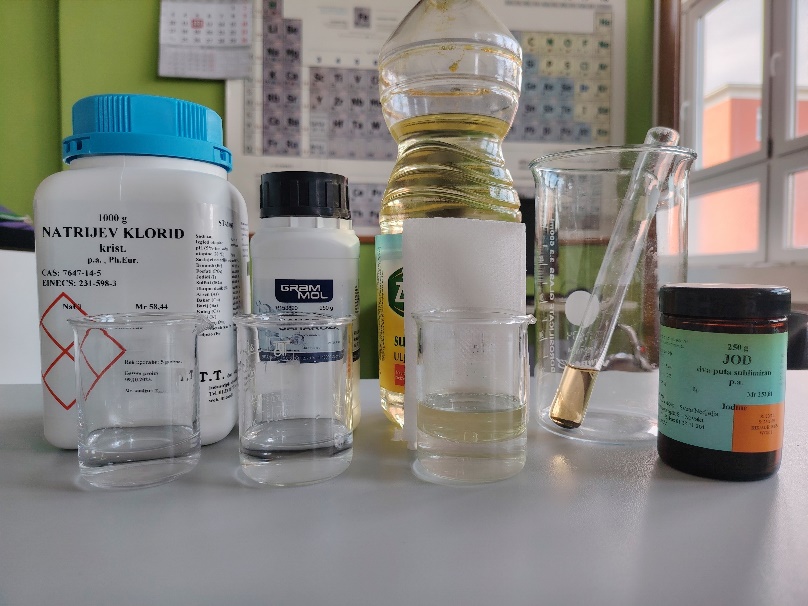 POKUS: VODA KAO UNIVERZALNO OTAPALO
Zadatak pokusa: Ispitati topljivost različitih tvari u vodi
Zaključak:
Voda je izuzetno dobro otapalo za mnoge polarne i ionske tvari, ali nije za nepolarne. Iako se često naziva univerzalno otapalo, voda ipak ne može otopiti sve. 
Polarne tvari (šećer, sol, ocat) lako se otapaju u vodi jer mogu formirati vodikove veze. Nepolarne tvari (ulje, benzin, parafin) ne otapaju se u vodi jer nemaju električki nabijene dijelove koji bi privukli molekule vode. U kristalu joda molekule su vezane slabim molekulskim silama. Kada se jod otopi u vodi, stvaraju se jače dipol-dipolne veze između joda i molekula vode, a molekule joda polako izlaze iz kristalne rešetke. Voda može otapati i plinove (npr. kisik, ugljikov dioksid), što omogućava život u vodi.
POKUS: OTAPANJE RAZLIČITIH SOLI U VODI I PROMJENE ENERGIJE
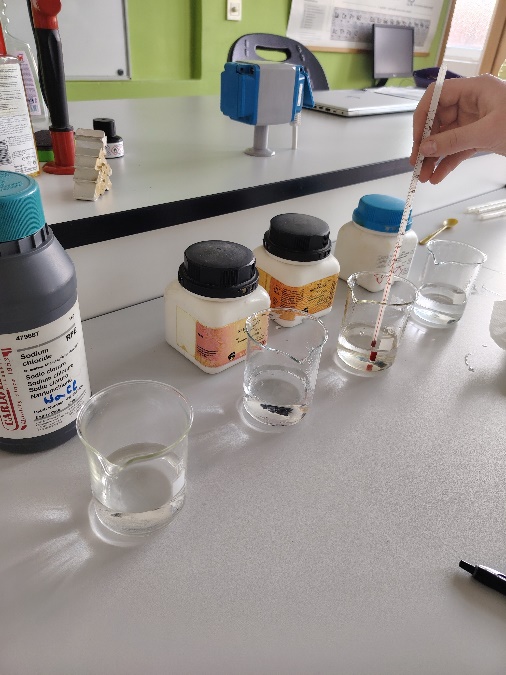 Zadatak pokusa: Ispitati kako otapanje različitih soli utječe na promjenu temperature otopine
Analiza rezultata:
Natrijev klorid (NaCl) i kalijev klorid (KCl) pokazuju malu energetsku promjenu jer se djelomično otapaju endotermno, ali je hidratacija iona blago egzotermna.
Amonijev nitrat (NH₄NO₃) hladi otopinu jer troši više energije za razbijanje kristalne rešetke nego se energije oslobodi prilikom hidratacije iona.
Kalcijev klorid (CaCl₂) zagrijava otopinu jer oslobađa više energije pri hidrataciji iona, nego što se energije utroši pri disocijaciji iona iz kristalne rešetke.
Zaključak:
Eksperiment pokazuje da otapanje soli u vodi može biti endotermno (hlađenje) ili egzotermno (zaigravanje) u zavisnosti od strukture soli i energije potrebne za otapanje.
IZRADA PLAKATA:
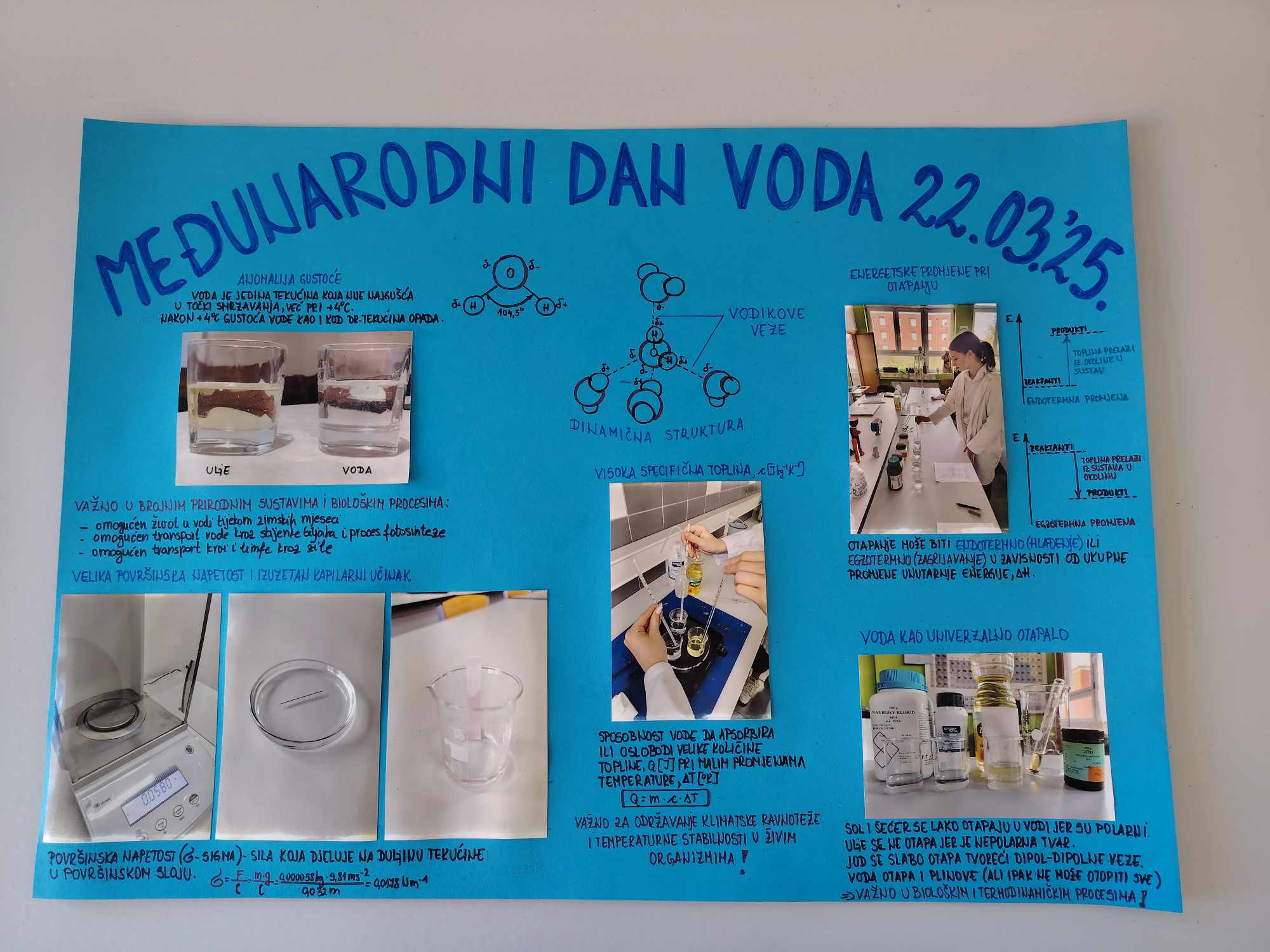